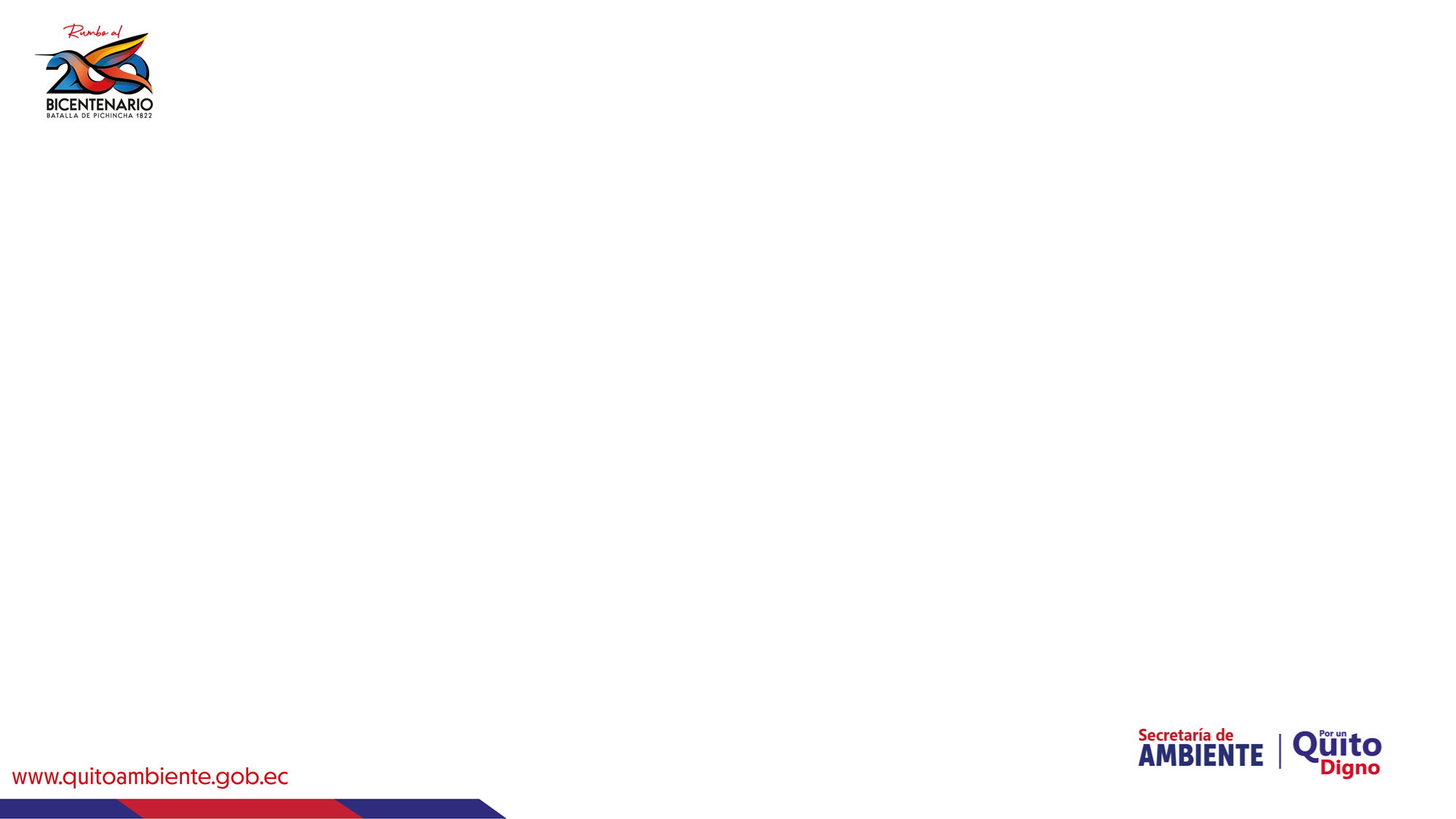 “Proyecto de ORDENANZA METROPOLITANA DE PROTECCIÓN, FOMENTOY PRESERVACIÓN DEL ARBOLADO URBANO EN EL MARCO DE LA RED VERDE URBANA”
REFORMATORIA DEL CÓDIGO MUNICIPAL PARA EL DISTRITO METROPOLITANO DE QUITO, PUBLICADO EN EL REGISTRO OFICIAL SUPLEMENTO No. 902 DE MAYO DE 2019
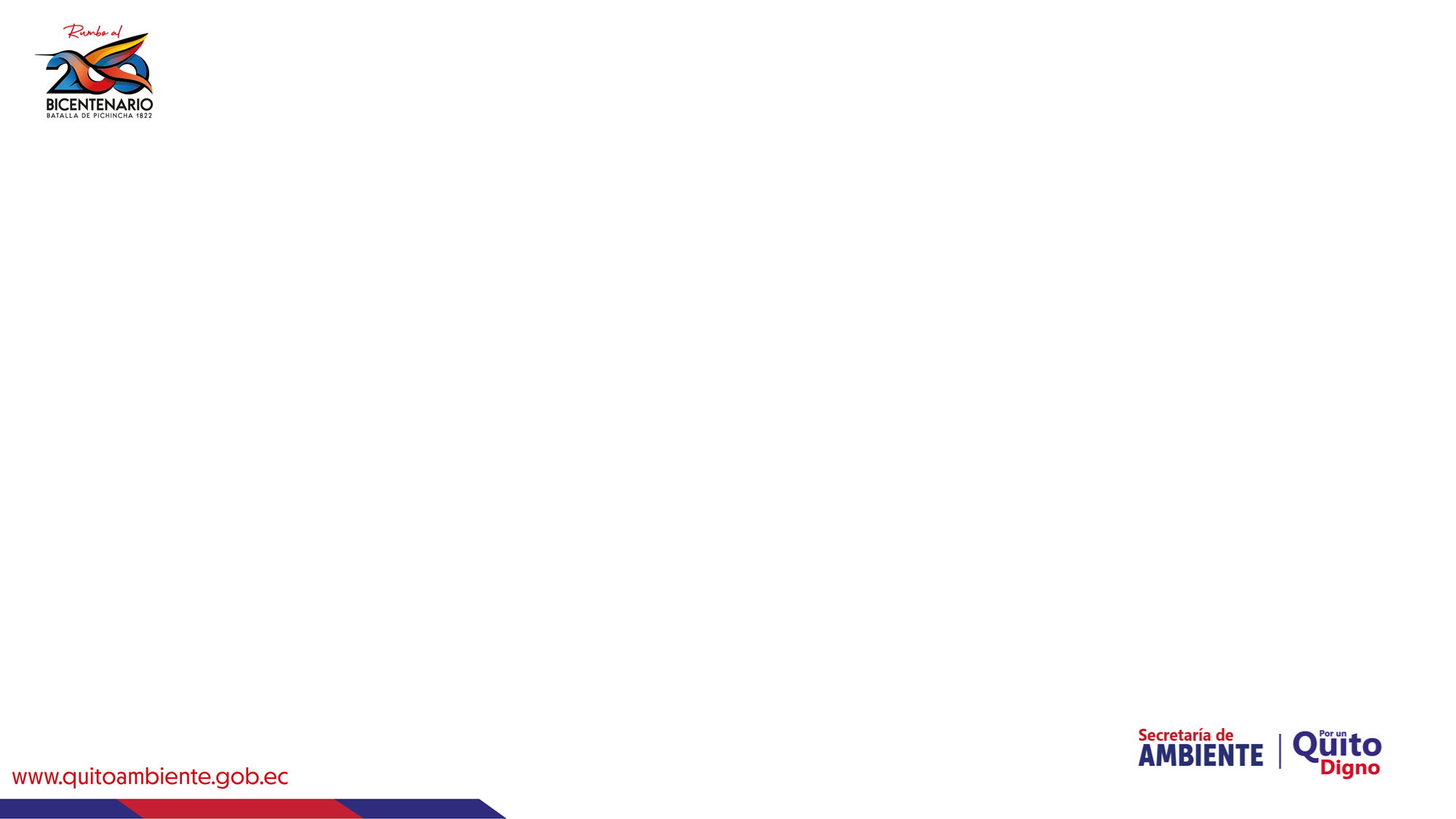 RESUMEN
Sesiones de la mesa tuvieron lugar el 23 y 30 de junio, y 7 de julio de 2022

Concejales con observaciones: 9
Observaciones en oficio: 3
Observaciones resumidas del debate: 6
Total observaciones procesadas: 64
Total observaciones aceptadas: 39
Total de observaciones no aceptadas: 15
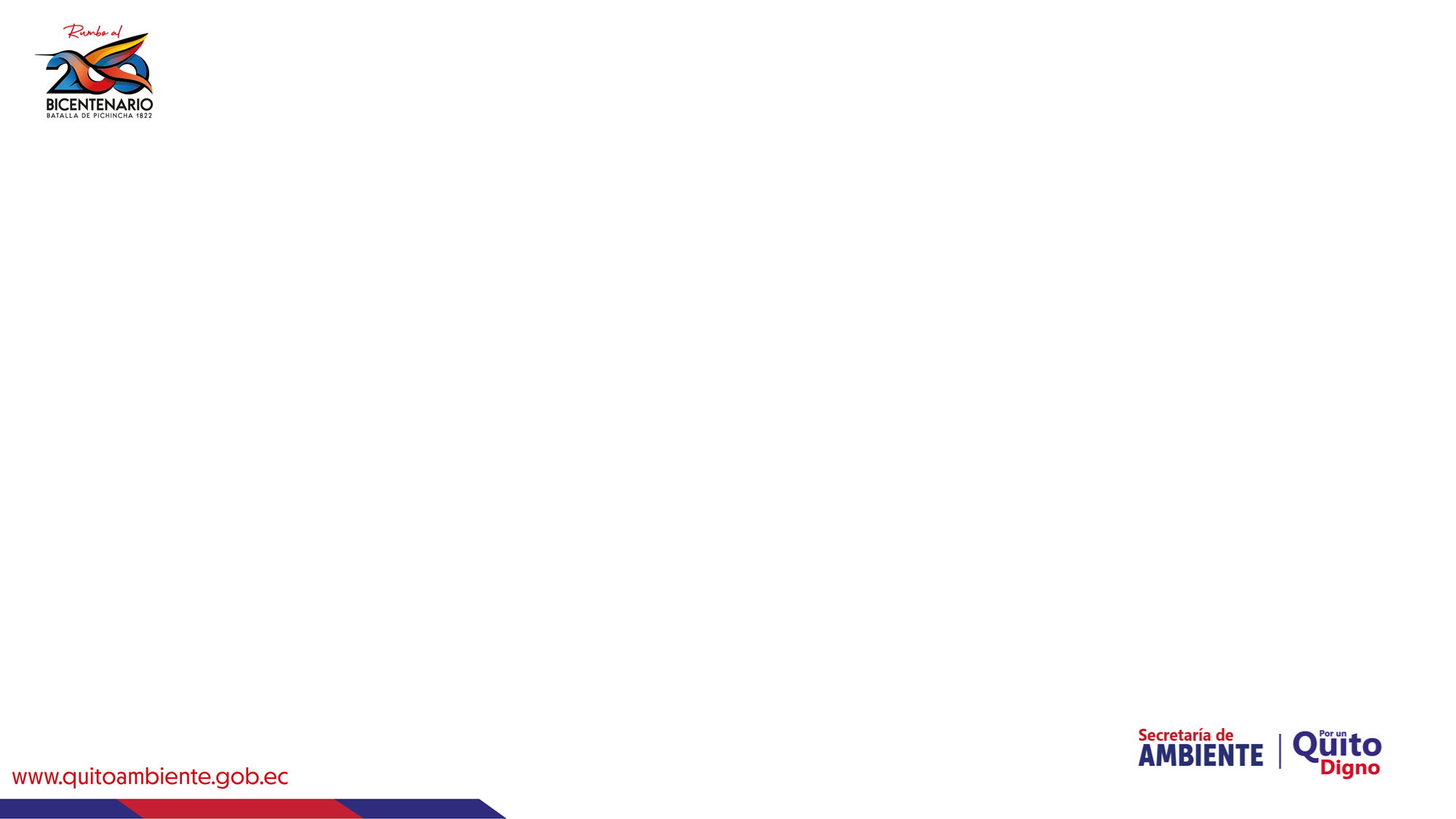 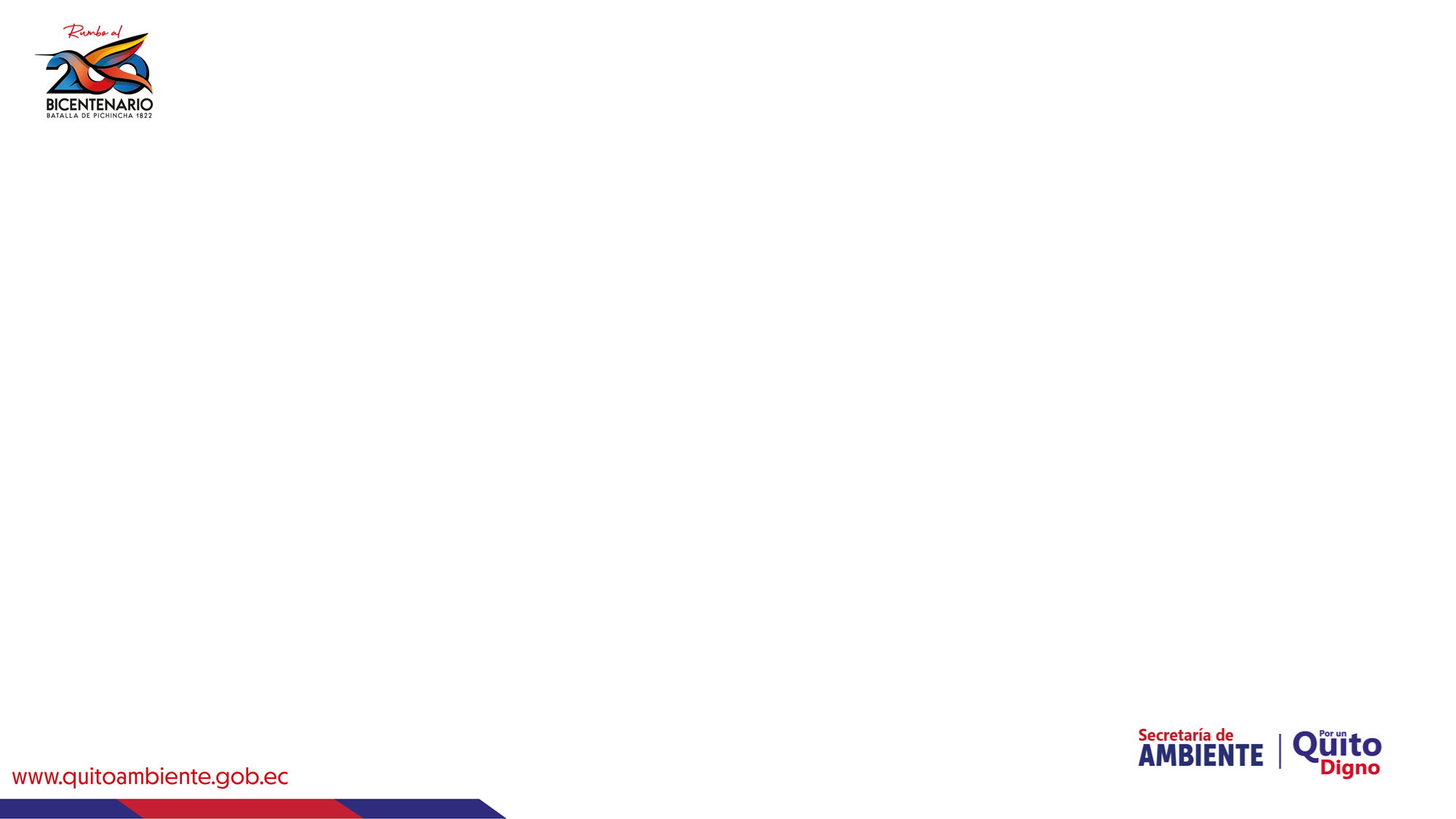 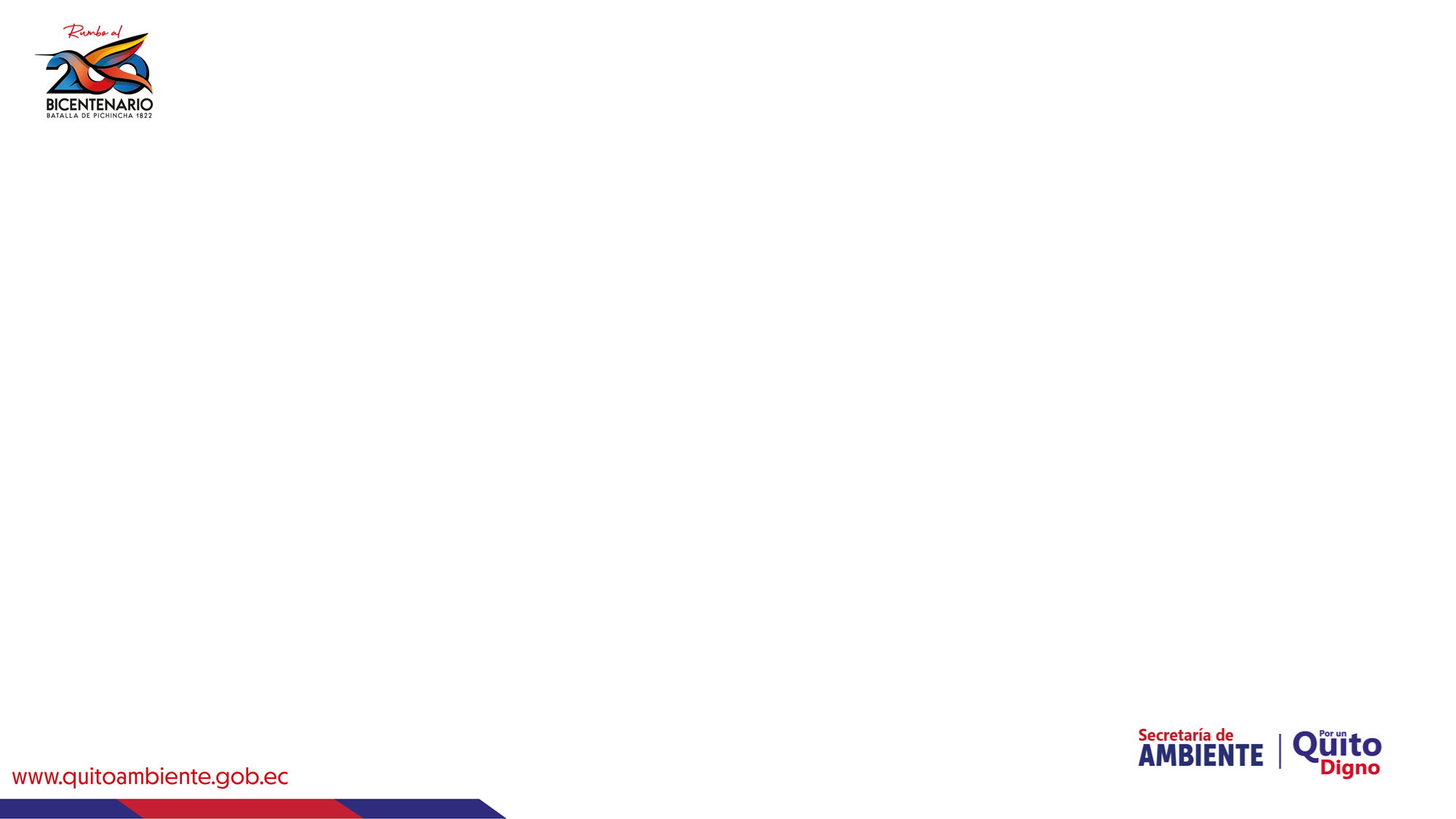 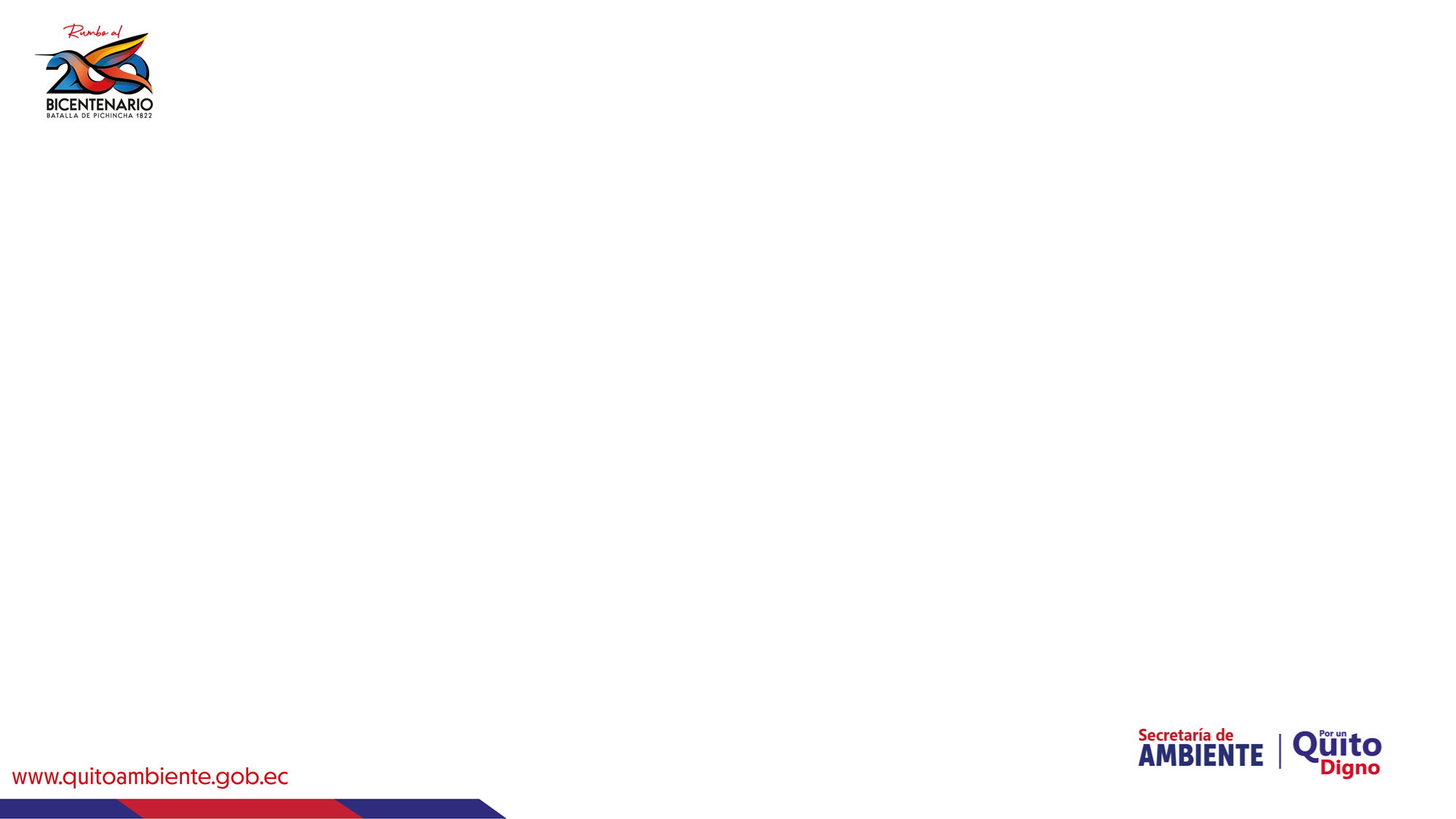 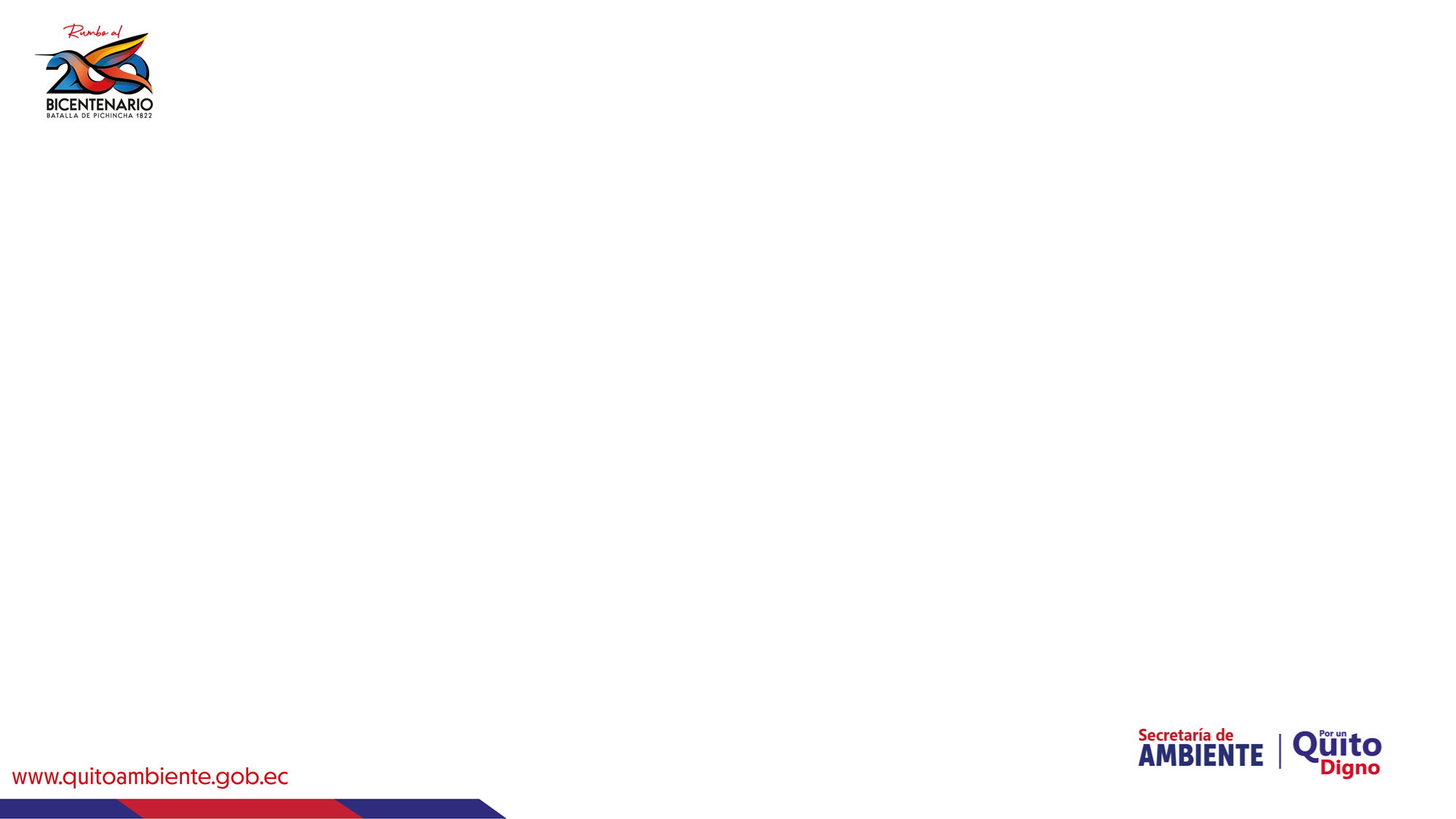 Síntesis de las observaciones del primer debate
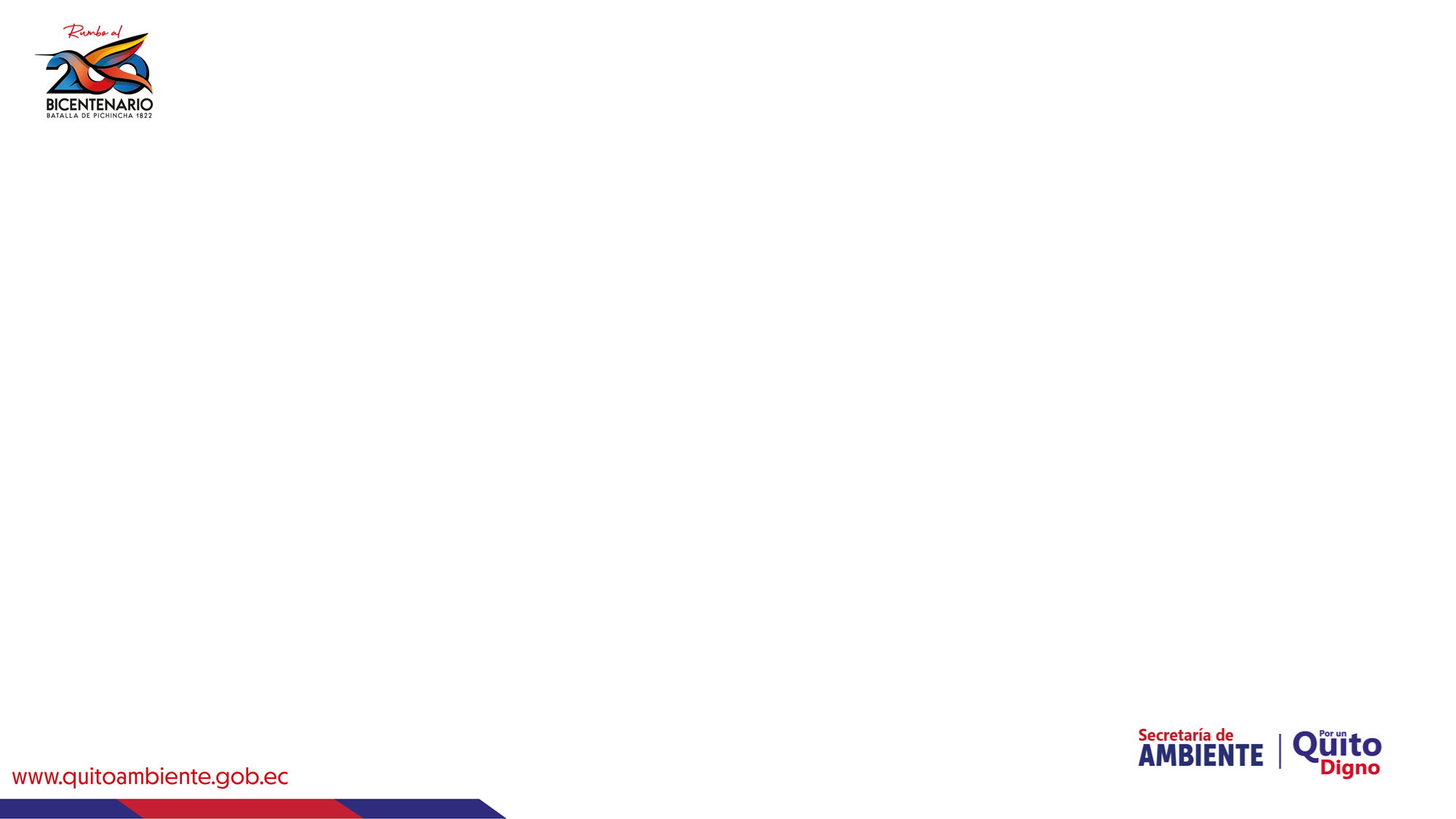 Síntesis de las observaciones del primer debate